Persoonlijkheidstesten en feedback
BG33X 2223
Doel
Objectief beeld van jezelf vormen
Dat wat je over jezelf denkt testen/onderzoeken
Uiteindelijk stevige uitspraken doen over je kwaliteiten (en aandachtspunten)
Bruikbaar voor solliciteren/ of op linkedin.


We doen twee onderzoeken:
Persoonlijkheidstests
Peer-feedback
Persoonlijkheidstesten
Stappen
Stap 1: Bepaal je eigen kwaliteiten/aandachtspunten (sterke-zwakke kanten). Schrijf ze op.
Stap 2: Meerdere testen doen. 
Stap 3: Uitkomsten vergelijken (ook met wat jezelf denkt in Stap 1)
Stap 4: Conclusies trekken. 
Wat wordt uit de test bevestigd? 
Wat heeft je verrast? 
Wat herken je helemaal niet?
Test
Belbin teamrollen: (deze test in je profiel verwerken)
Belbin groepsrollentest | test gratis wat jouw groepsrol is | 123test.nl

Kijk op 123test.nl
Let op: sommige tests zijn niet gratis. Groot deel. Lees de tekst van de test goed door.
Feedback
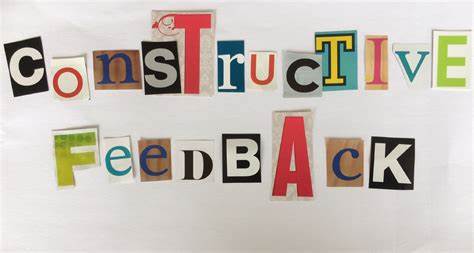 Feedback:
is het weergeven van een persoonlijke mening over het gedrag van een ander. 
is de basis van communicatie in samenwerking.
kan positief of negatief van aard zijn.
werkt het sterkst als het gaat over een geïsoleerd moment.
Helpt om de samenwerking op gang te houden.
Kern van communicatie
Intrapersoonlijk
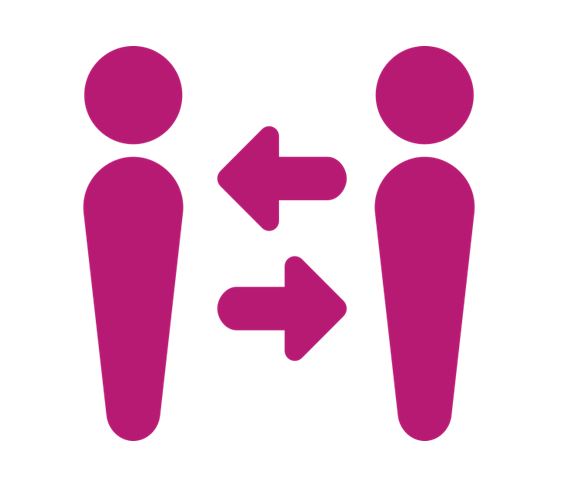 Intrapersoonlijk
Interpersoonlijk
Zender
Ontvanger
Intrapersoonlijk
Intrapersoonlijk
Feedback geven
Feedback ontvangen
Ontvanger
Zender
Interpersoonlijk
Tussen mensen
Gesprek
Heb ik het wel goed gezien?
Is het ‘normaal’ dat ik me hieraan erger?
En wat stoort me nu precies?
Wat vind ik nu verkeerd aan zijn werk?
Mág ik hier wel iets van zeggen?
Waarom wil ik er iets van zeggen?
Wat wil ik daarmee bereiken?
Hoe kan ik het zeggen zonder dat hij boos wordt?
Kunnen we na het gesprek nog wel leuk samenwerken?
Voel je de emoties opkomen, vraag dan een time-out om even bij te komen.
Zet de zaak in perspectief: wat is het ergste dat er nu kan gebeuren?
Blijf assertief, blijf luisteren en ga je niet meteen verantwoorden.
Richt je eerst op het begrijpen van de boodschap. Je kunt daarna bedenken of je er iets mee gaat doen.
Zie het als een verzoek, niet als een persoonlijke aanval of opdracht.
Feedback geven
Gebruik een ik-boodschap.Zeg bijvoorbeeld: "Ik hoor je hard praten en ik heb daar last van."Een ik-boodschap is minder aanvallend. 
Beschrijf specifiek en recent gedrag, dat veranderbaar is.Specifiek betekent 'duidelijk te beschrijven'. Recent betekent 'kort geleden gebeurd’. “ Iemand vragen of hij wat zachter wil praten is prima, dat kan iemand veranderen.  
Geef aan welk effect het gedrag op jou heeft.Dit sluit aan bij de ik-boodschap. Jij hebt er last van. Je kunt je bijvoorbeeld niet concentreren, je kunt je planning niet halen of je voelt je niet begrepen. 
Wacht even, geef de ander de ruimte om te reageren.Houd even je mond, vraag dan of de ander je begrepen heeft.  
Beschrijf het gewenste gedrag.Je wilt graag dat de ander zijn/haar gedrag verandert. Het kan helpen om duidelijk te zeggen hoe jij het wil. 
Zoek samen naar een oplossing die voor beiden goed is.
Feedback ontvangen
Luister aandachtig.Begin met actief luisteren. Laat zien dat je aandacht hebt voor wat de ander zegt. 

Vraag om toelichting.Probeer de feedback te begrijpen. Is je niet helemaal duidelijk wat de ander bedoelt? Vraag dan om uitleg.  
Bedank voor de informatie en de moeite.Je hebt informatie gekregen waarmee jij je voordeel kunt doen. Bovendien doet de ander moeite om jou feedback te geven.  
Denk over de feedback na en laat weten dat het overkomt.Wie feedback ontvangt, beoordeelt zelf wat hij ermee gaat doen. Verdedig jezelf niet. Je kunt beter vragen wat de ander wel wenst en waarom. Als je dat begrijpt, kun je beter beslissen of je er iets mee gaat doen. Bijvoorbeeld: "Je zegt dat je het gevoel hebt dat ik je niet serieus neem. Hoe kan ik je laten merken dat ik dat wel doe?" 
Doe er iets mee. Laat de feedbackgever weten wat je met zijn commentaar doet.
Hulpmiddel:Speel het kwaliteitenspel
Leg alle kaarten uit op tafel.
Neem als groep steeds één persoon in het hoofd.
Bekijk de kwaliteiten en/of vervormingen.
Geef de persoon de kaart die jij van toepassing vindt.
Leg uit (let op feedbackregels) waarom je die kaart geeft.
Persoon reageert op wat hij/zij heeft gehoord.
Accepteer verschillen van mening. 
Bedank voor de feedback
Gebruik de uitkomsten van de tests en de feedback voor je profiel!